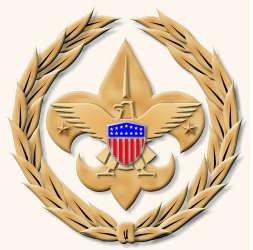 COMMISSIONER CABINET
Monthly Training
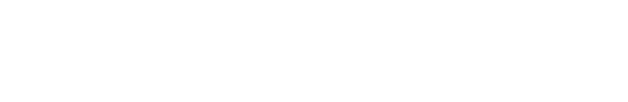 Kimberly Krapp 
District Commissioner
Early Warning Signs
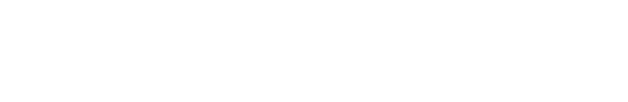 Early Warning Signs
Airplanes, police cars, and ships at sea all have built-in radar systems to provide early warning of things just over the horizon. 
Commissioners also have built-in radar of sorts to get advance signals of good and bad conditions in every unit.
Early Warning Signs
Who:
Unit Commissioners
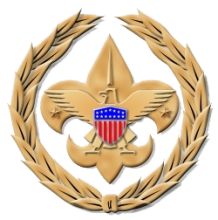 Early Warning Signs
Why:
Head off disaster if signals are bad.
Commend unit people if signals are good.
[Speaker Notes: Alert unit commissioners to check these indicators constantly—using them to head off disaster if the signals are bad and to commend unit people if the signals are good.]
Early Warning Signs
When:
Unit visits
Unit contacts (roundtable, events, etc.)
Review reports (ie: advancement, charters, etc.)
[Speaker Notes: All the time ;-)]
Early Warning Signs
Discuss:
Irregular meetings
No written program
Little advancement
Few in uniform
Seldom seen outside their unit
Little outdoor program, no camping
Early Warning Signs
Discuss:
No FOS participation
Never attend roundtables
No new members
Unit leaders work alone
No parent involvement
Early Warning Signs
Discuss:
Unit charter lapses
Unit leader does all the Leading
Mistrust between CO and unit Scouters
Only one active leader
Lack of discipline
Unit leader hard to find
Very little leader training
Early Warning Signs
Reversal!
Unit commissioners are not the only ones with radar.
[Speaker Notes: Those they serve, unit leaders, have some signals of their
own about commissioners.]
Danger Signals
Frequently Heard…
Commissioners? What’s a Commissioner?
They always want something
They interrupt my meetings
They are never there when you need them
I can’t depend on them
All they do is wear red jackets & drink coffee
‘‘I wish that guy’d get off my back. . . .’’
Early Warning Signs
Other Signals?
Early Warning Signs
Great Signal System!
Journey to Excellence provides an early warning of potential problems
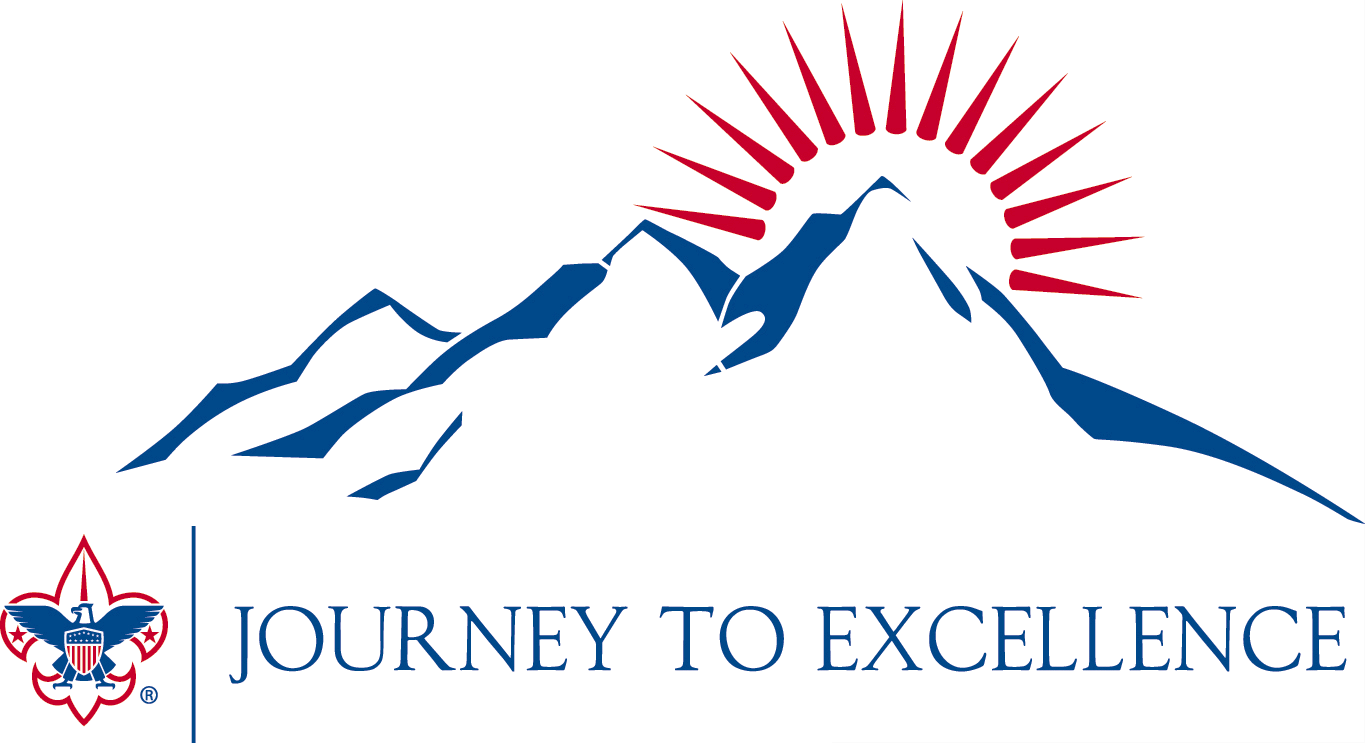 Early Warning Signs
Assess Unit Performance
 Advancement 
Camping 
Service projects 
Training 
Membership 
Retention 
Leadership 
Budget
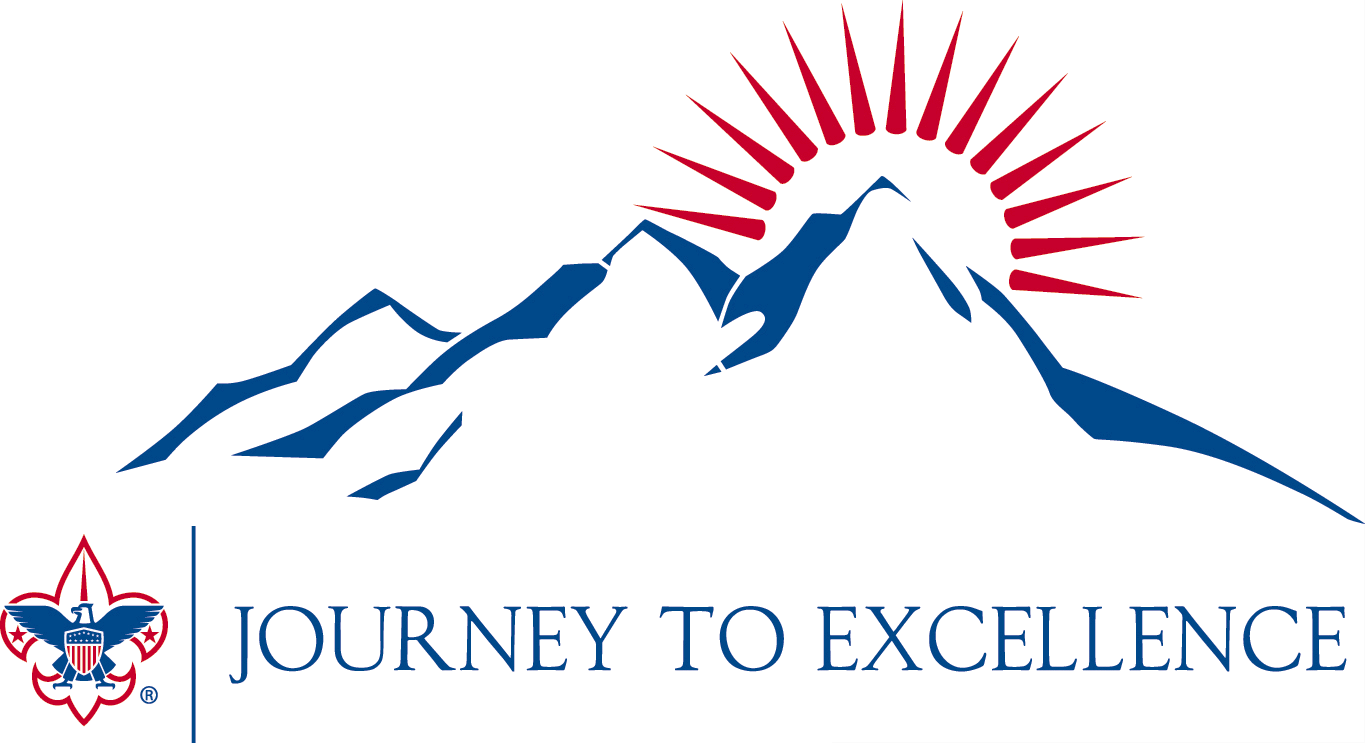 Discuss!
15
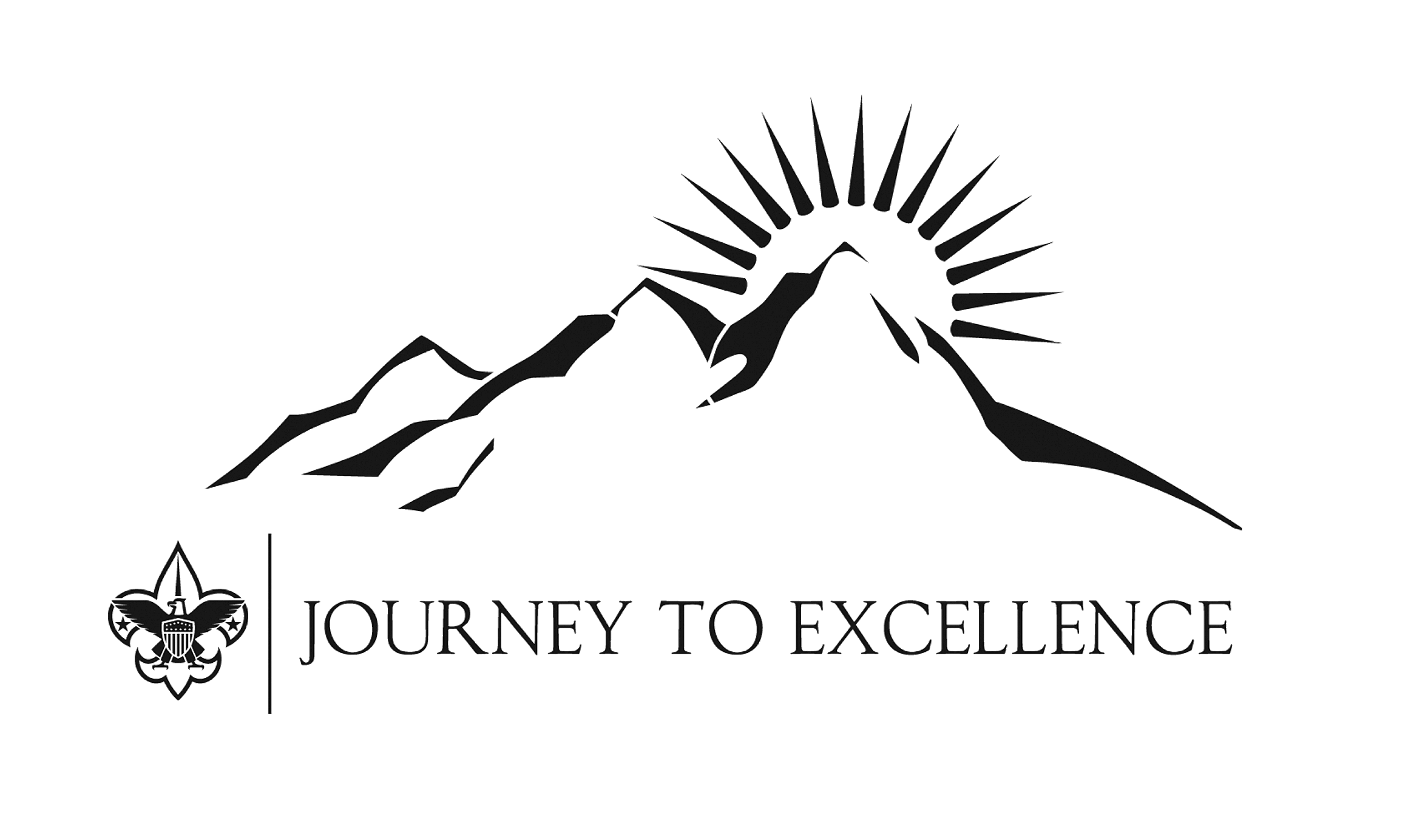 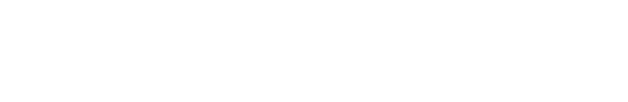 [Speaker Notes: Thank You]